МАДОУ детский сад №3 «Светлячок»младшая группа «Колобки»«Воспитание культурно – гигиенических навыков»
Воспитатель: Соколова Н.С.,  1 кв. категория
Тёплою водоюРуки чисто моем,Каплю мыла мы возьмемИ ладошки им потрем!
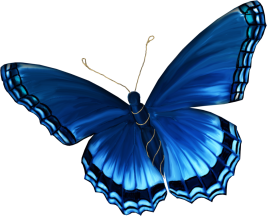 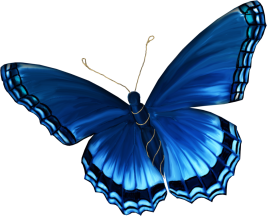 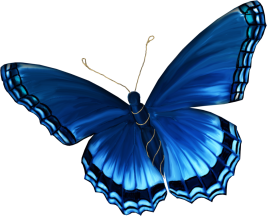 Раз, два, три, четыре, пятьРучки будем вытирать,Полотенчиком пушистымВытираем ручки очень сухо!
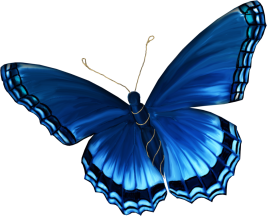 Час обеда подошелСели дети все за стол,Чтобы не было беды,Вспомним правила еды:Наши ноги не стучат,Наши языки молчат!Мы едим всегда красивоПосле скажем всем «Спасибо»!
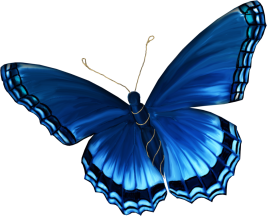 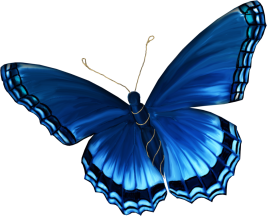 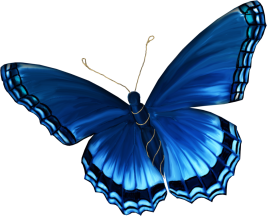 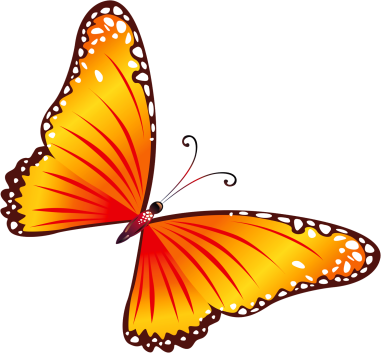 Если носик твой сопитЗначит, он совсем забит,Свой платочек доставай,Нос получше вытирай!
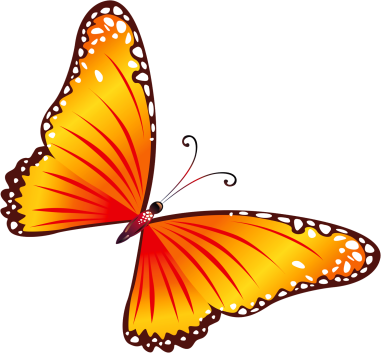 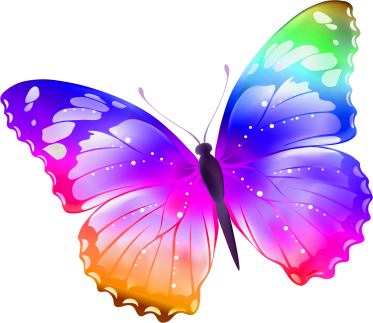 Я на стульчике сижуИ со стульчиком дружуВсю одежду аккуратноЯ на стульчик разложу!
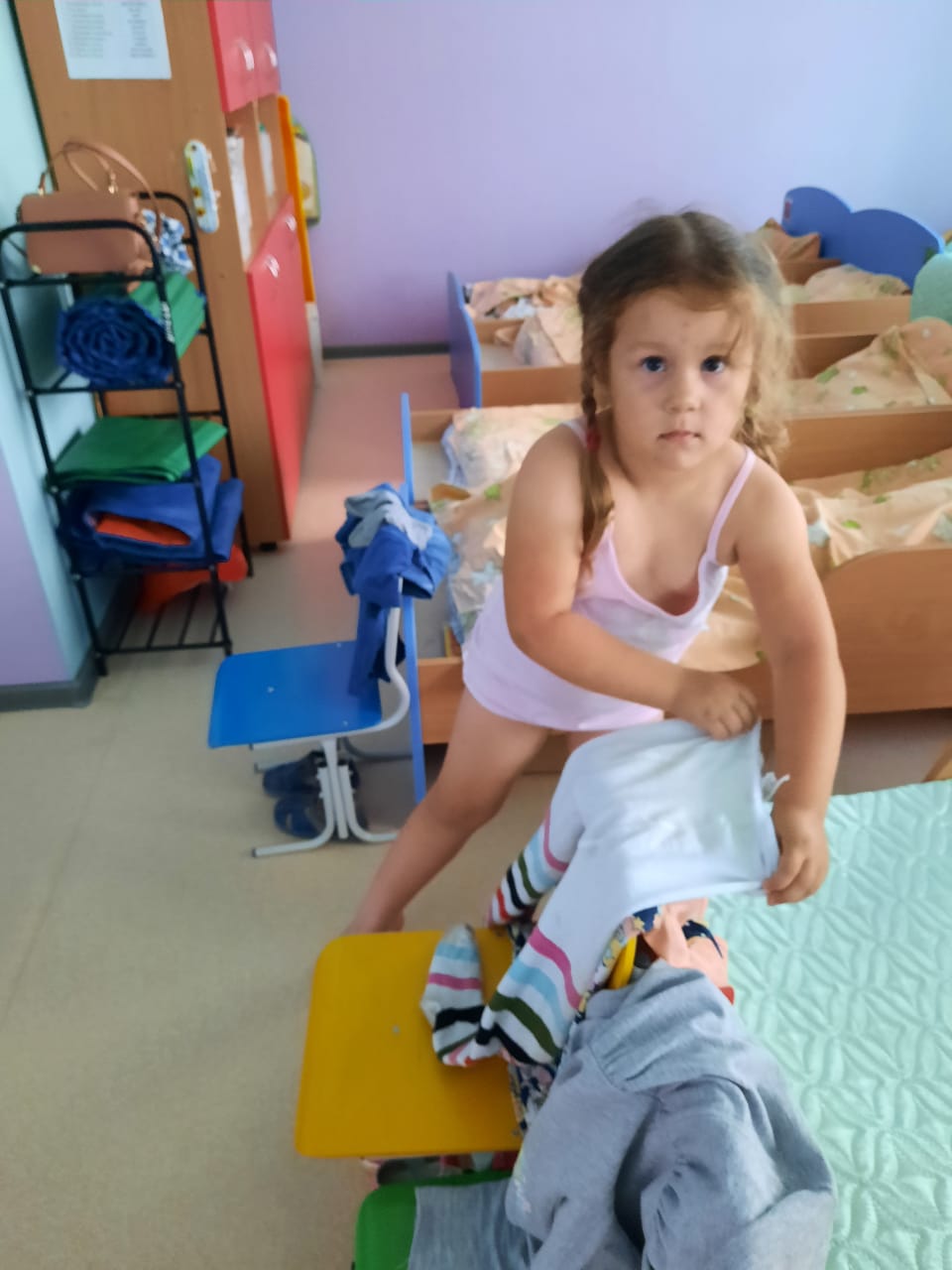 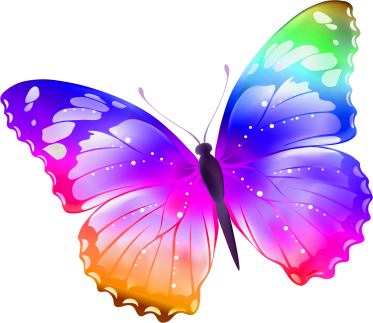 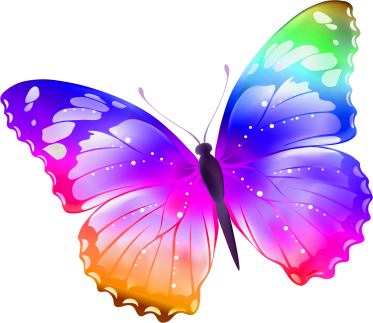 Собираемся гулять,Будем быстро одеваться,Не зевать, и не толкаться,Будем дружно игратьИ друг другу уступать!
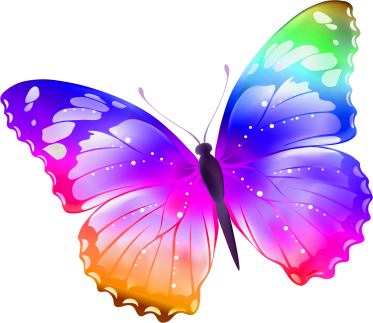